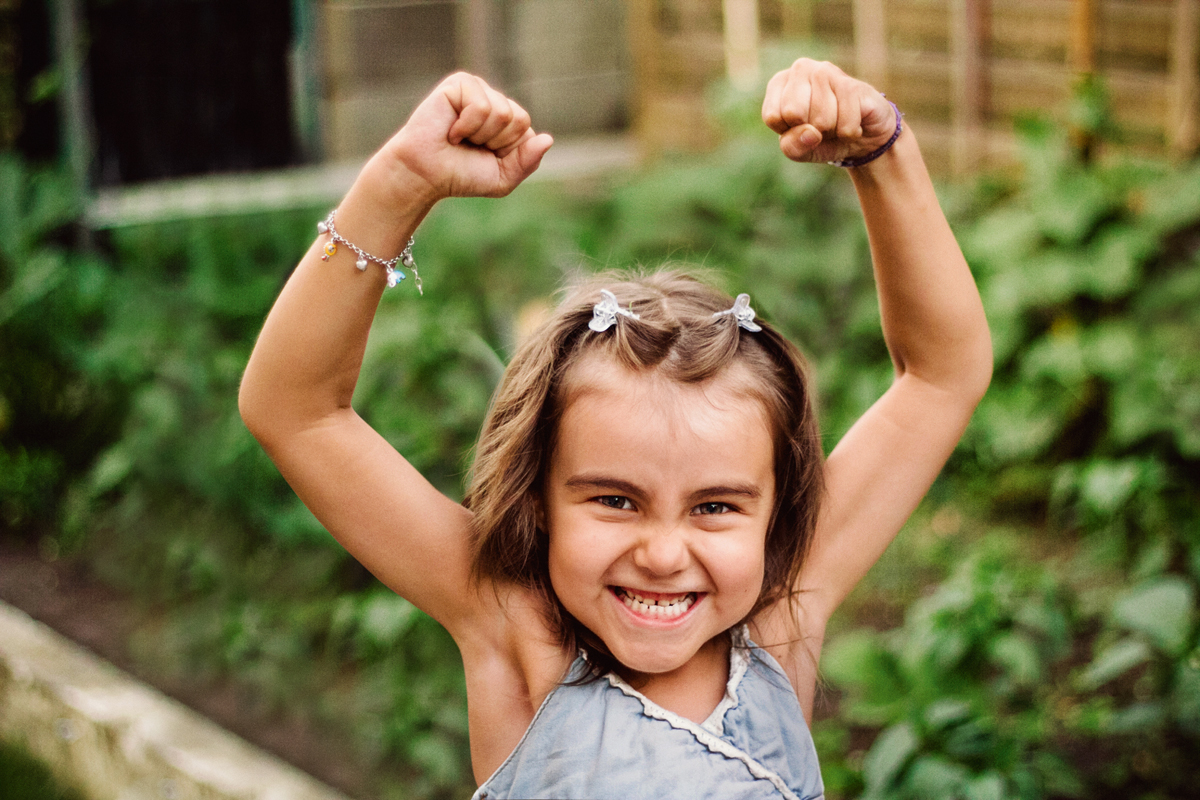 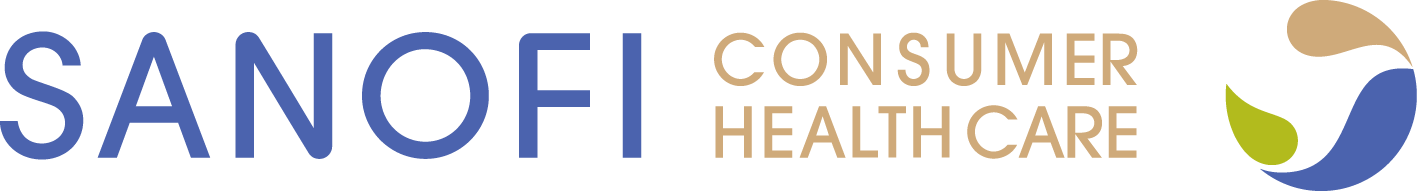 Titular sección
P&V Activation – First Halft 2017
Subtitle
Engaging the team  to Serve Healthier and Fuller Lives
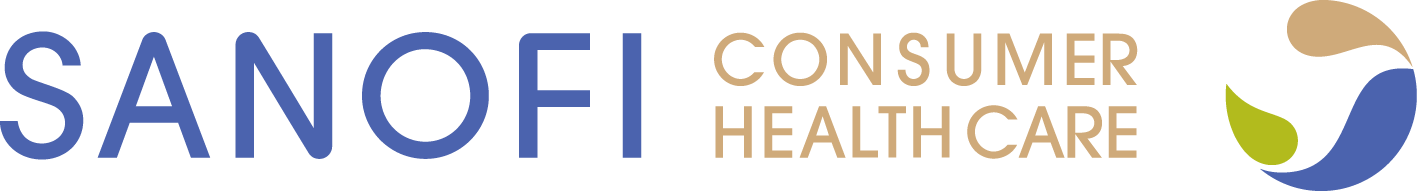 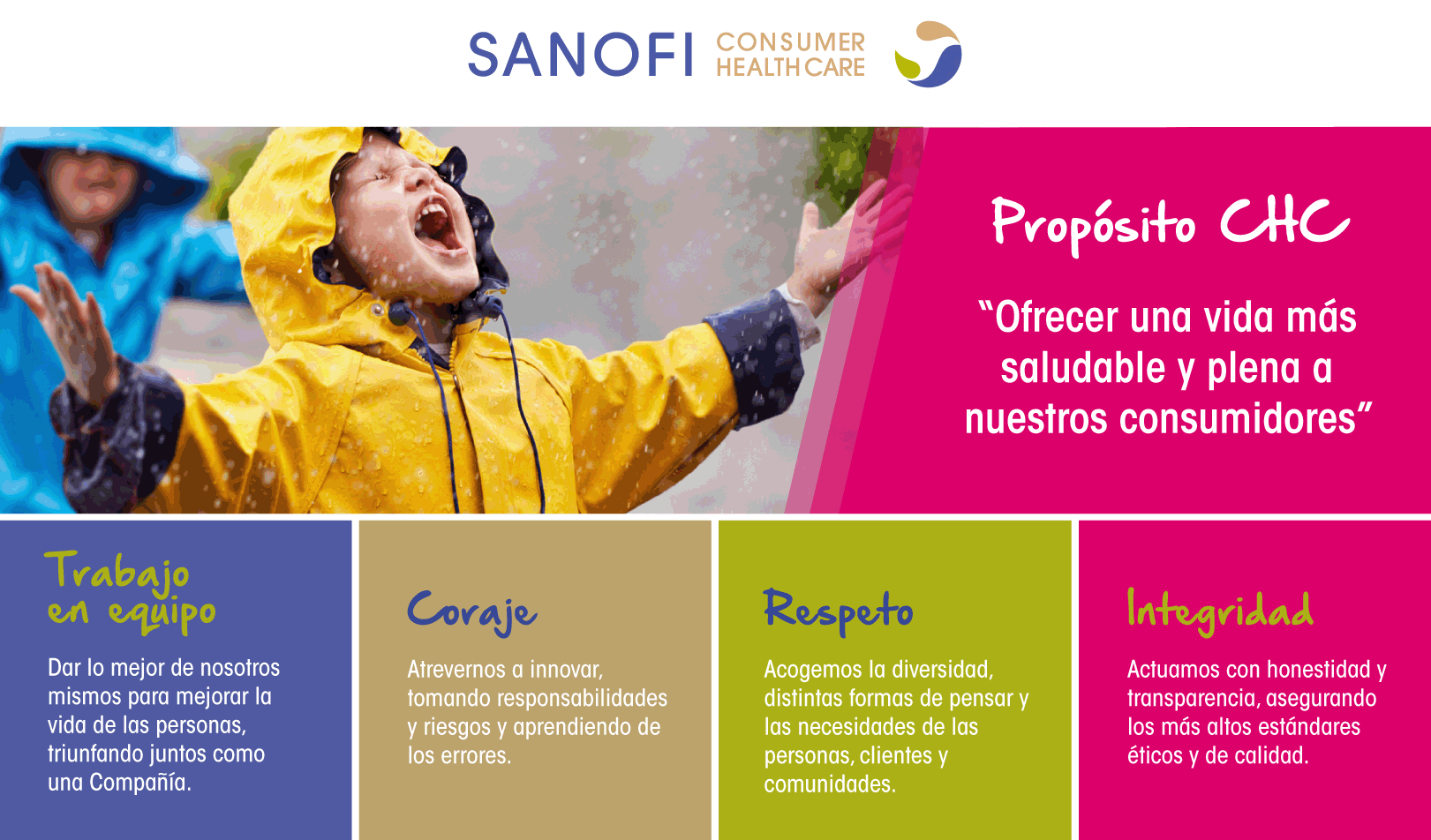 Painting contest
Sales Conference  Barcelona, April 18 -19 2017
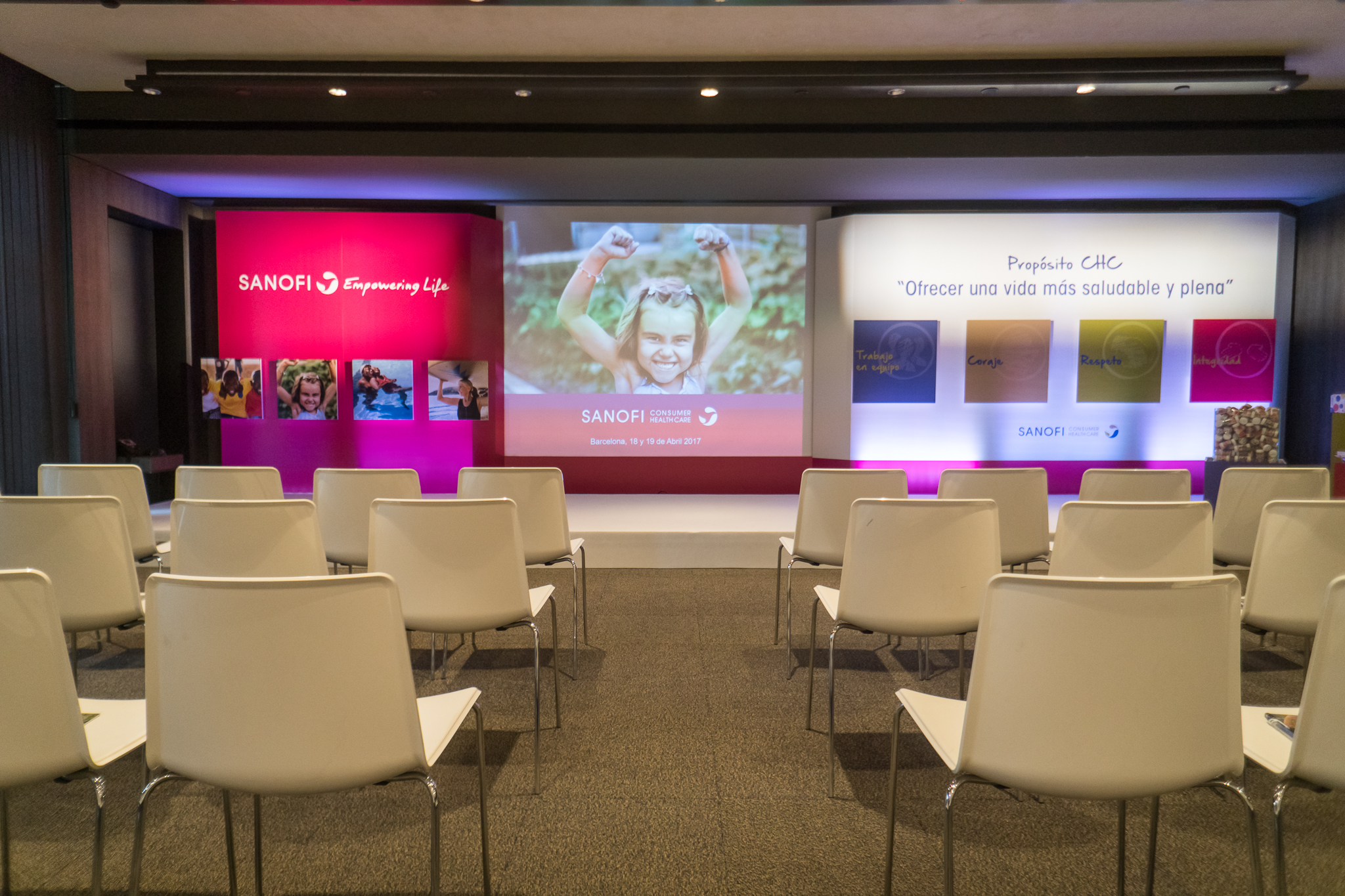 3
3
The paintings
Nuestra aspiración
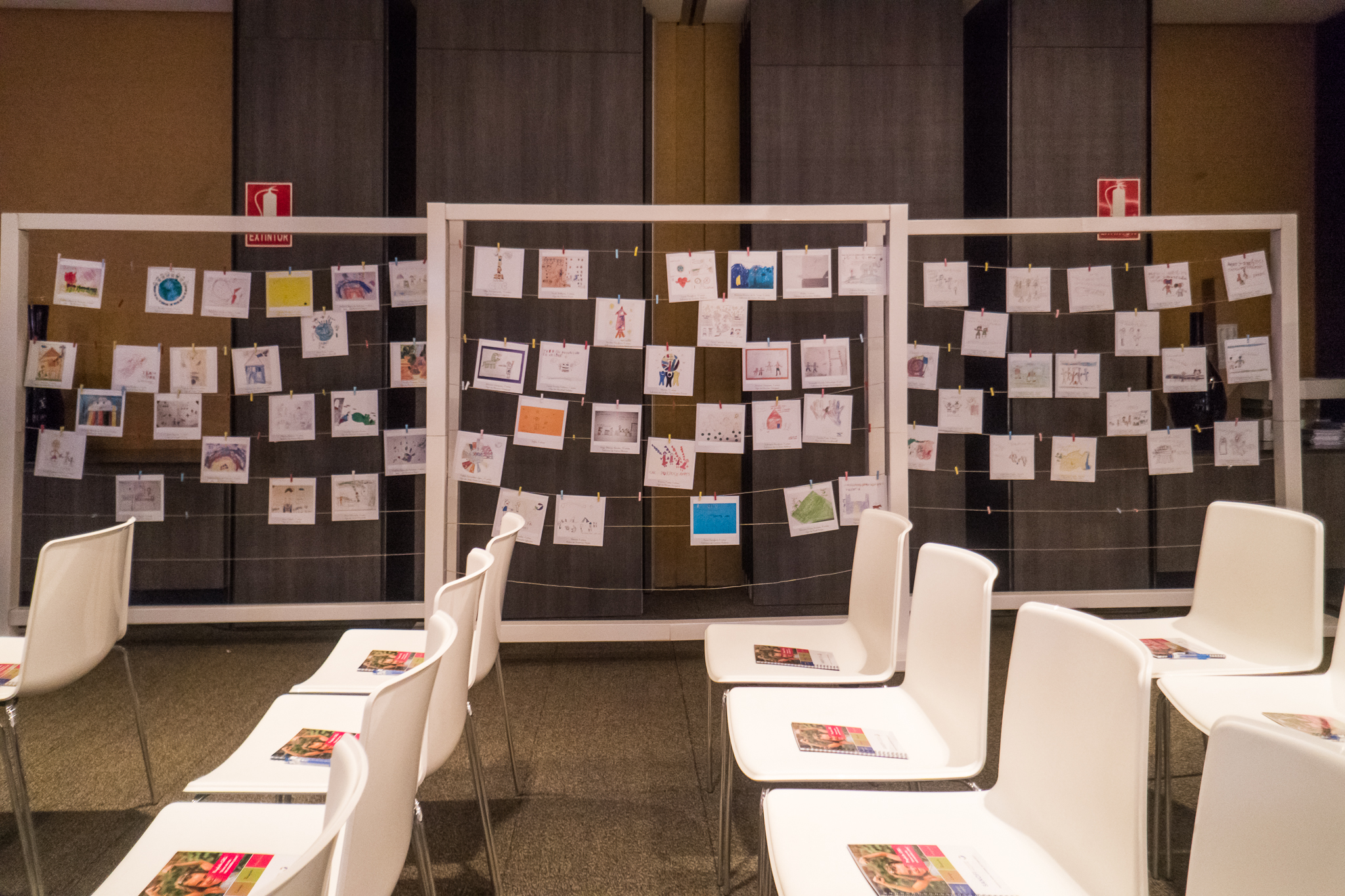 4
4
The paintings
Nuestra aspiración
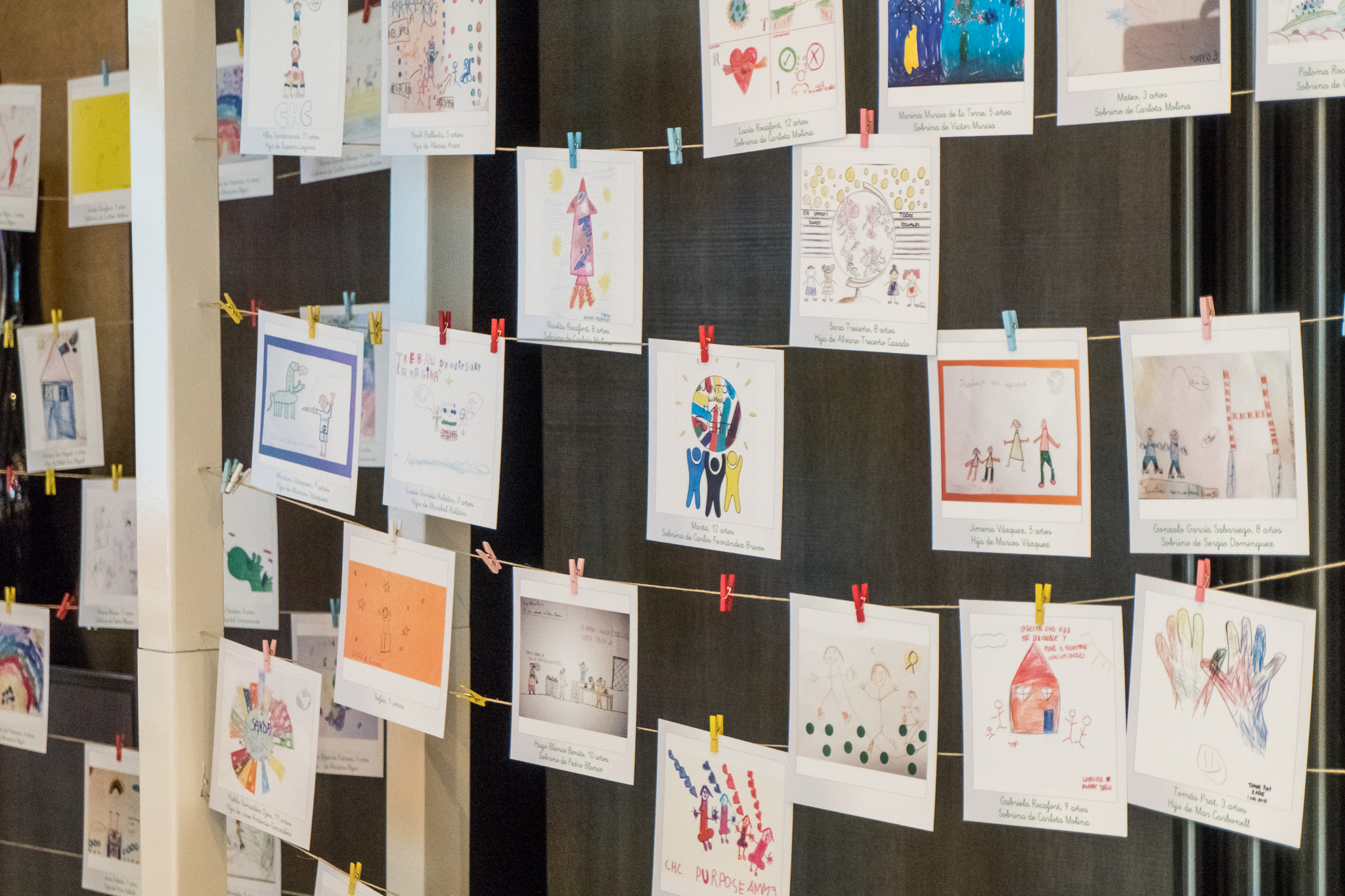 5
5
The Ambassadors
Nuestra aspiración
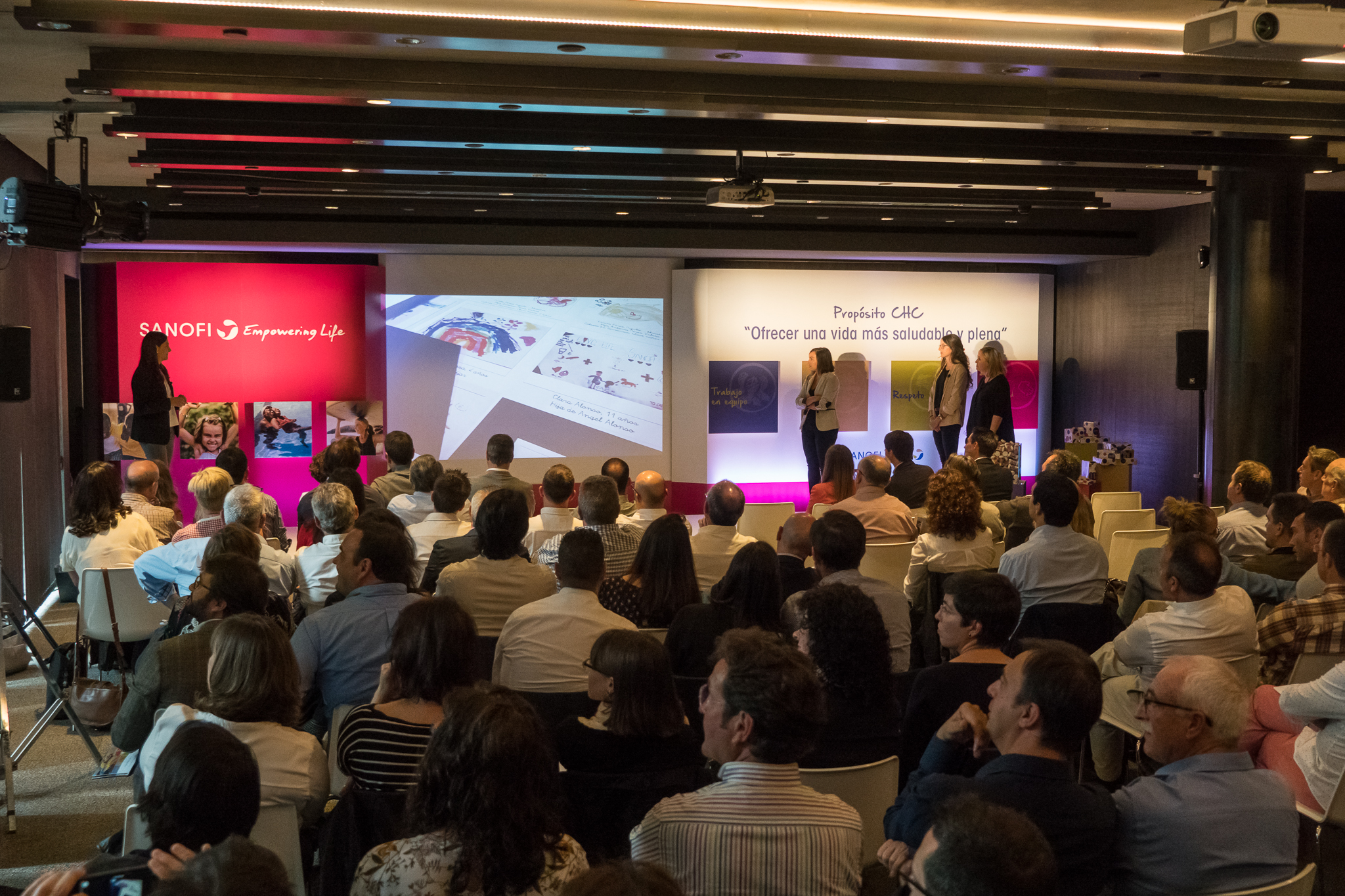 6
6
The Winners
Nuestra aspiración
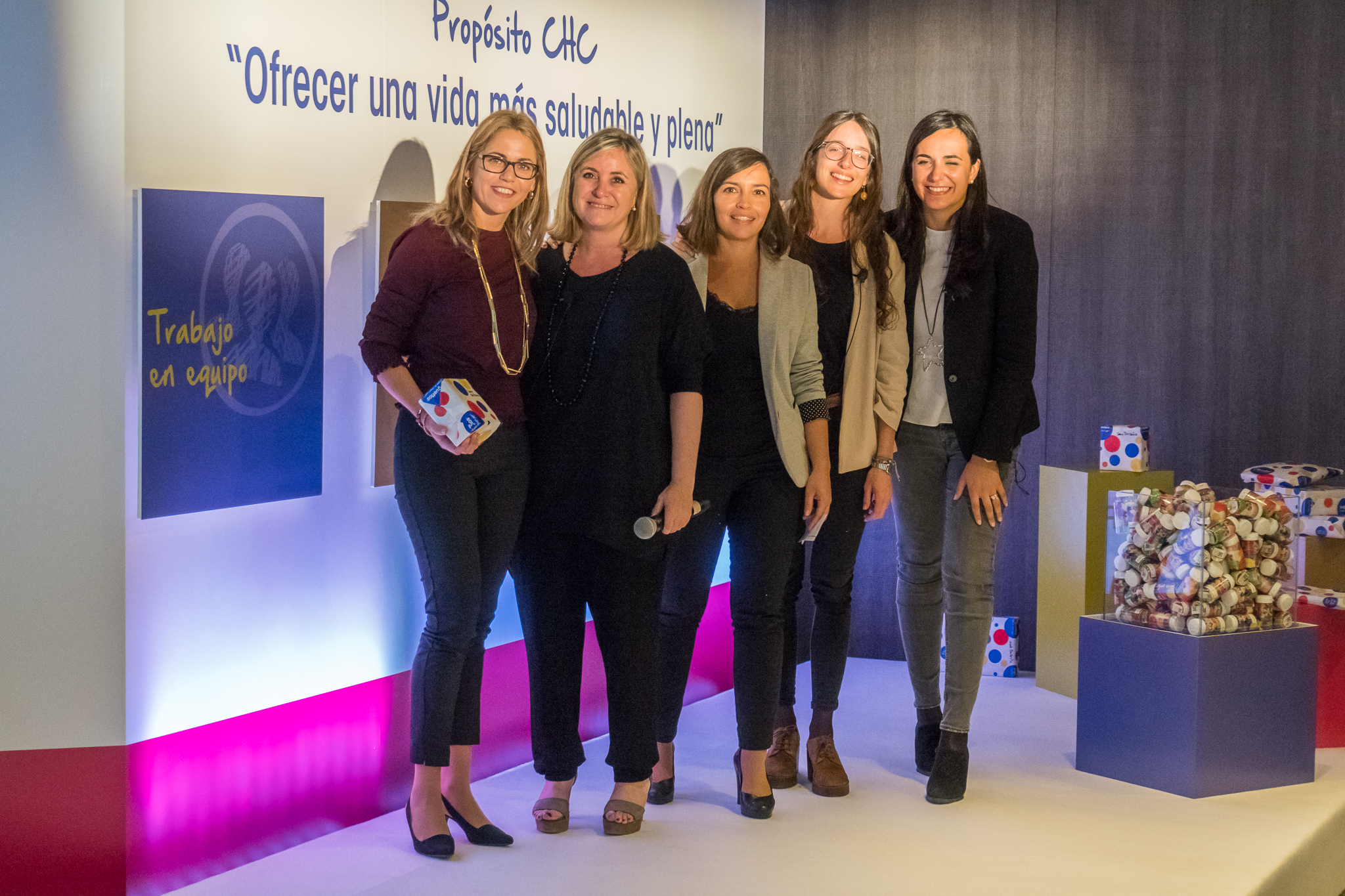 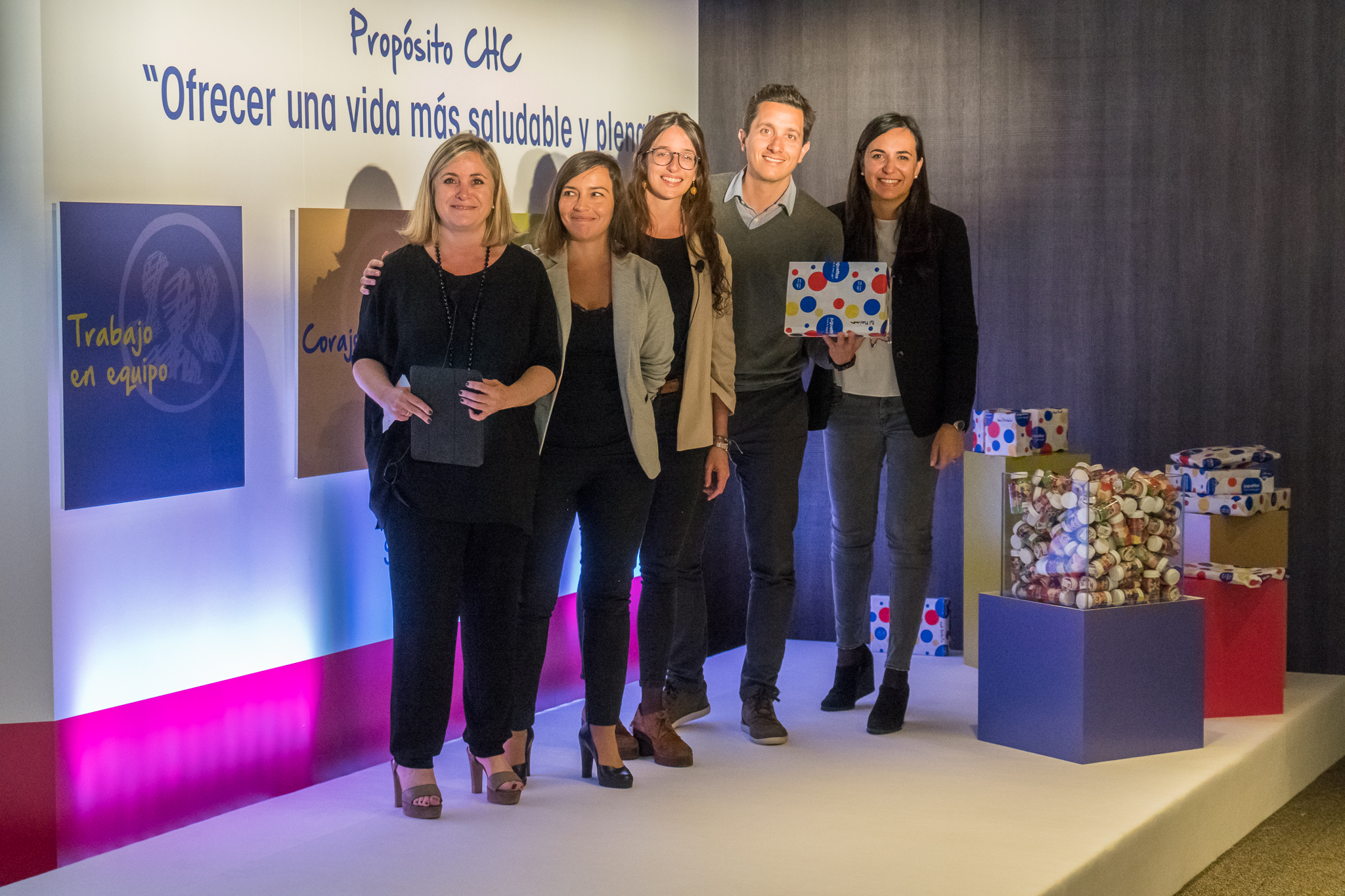 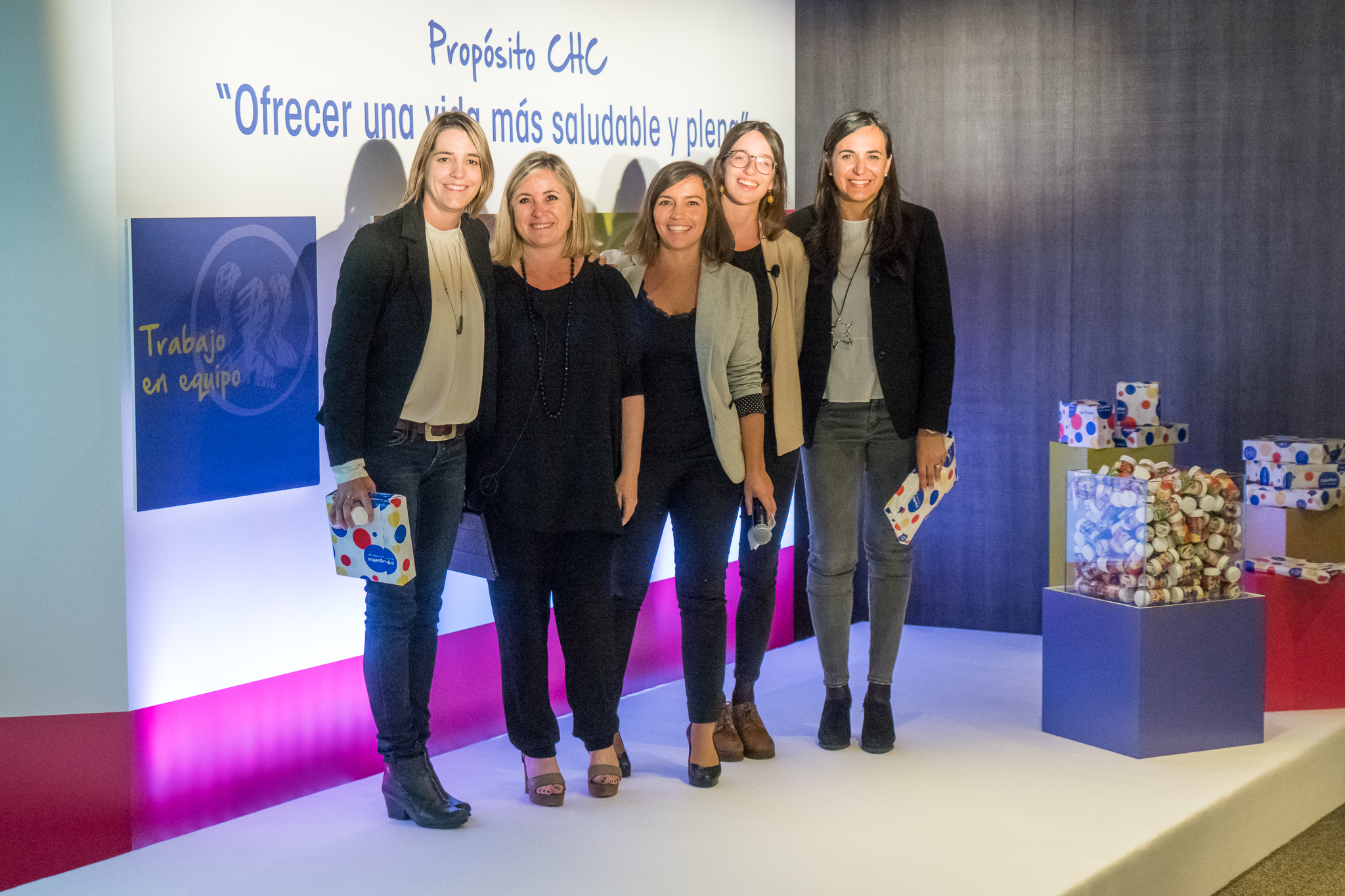 7
7
Inspiring Agenda and Notebooks
Nuestra aspiración
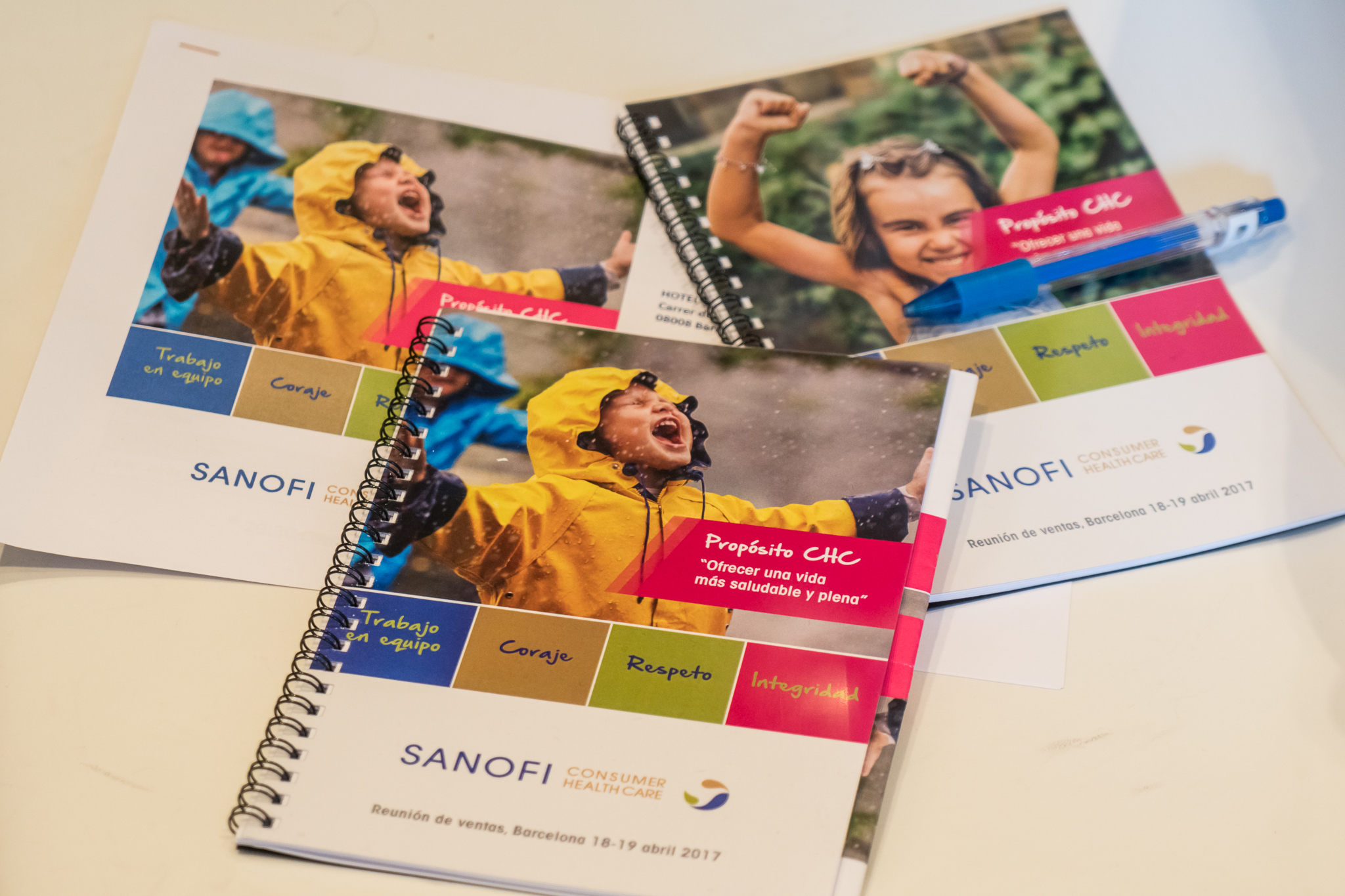 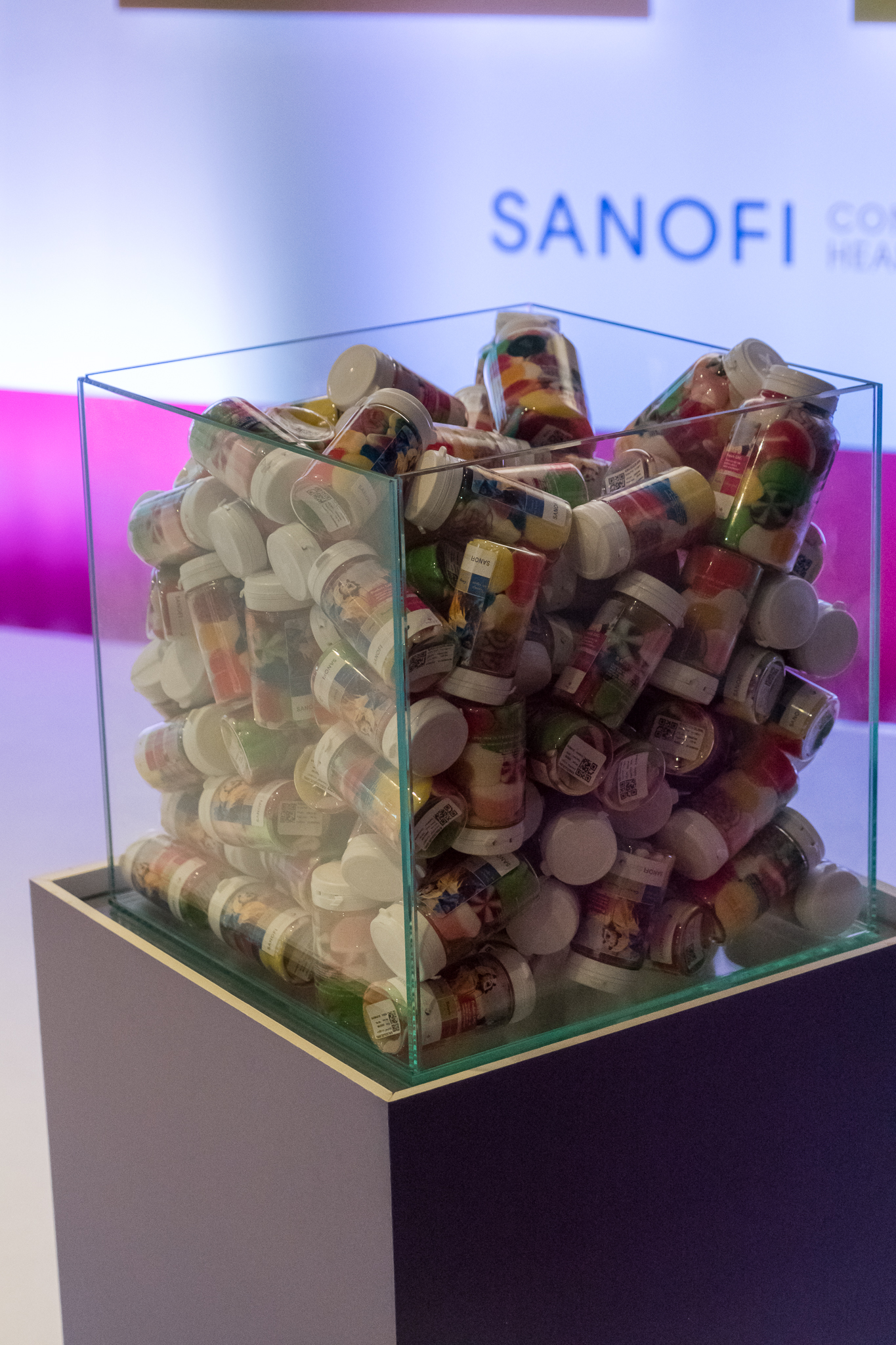 8
8
Happy pills for a healthier and happier life
Nuestra aspiración
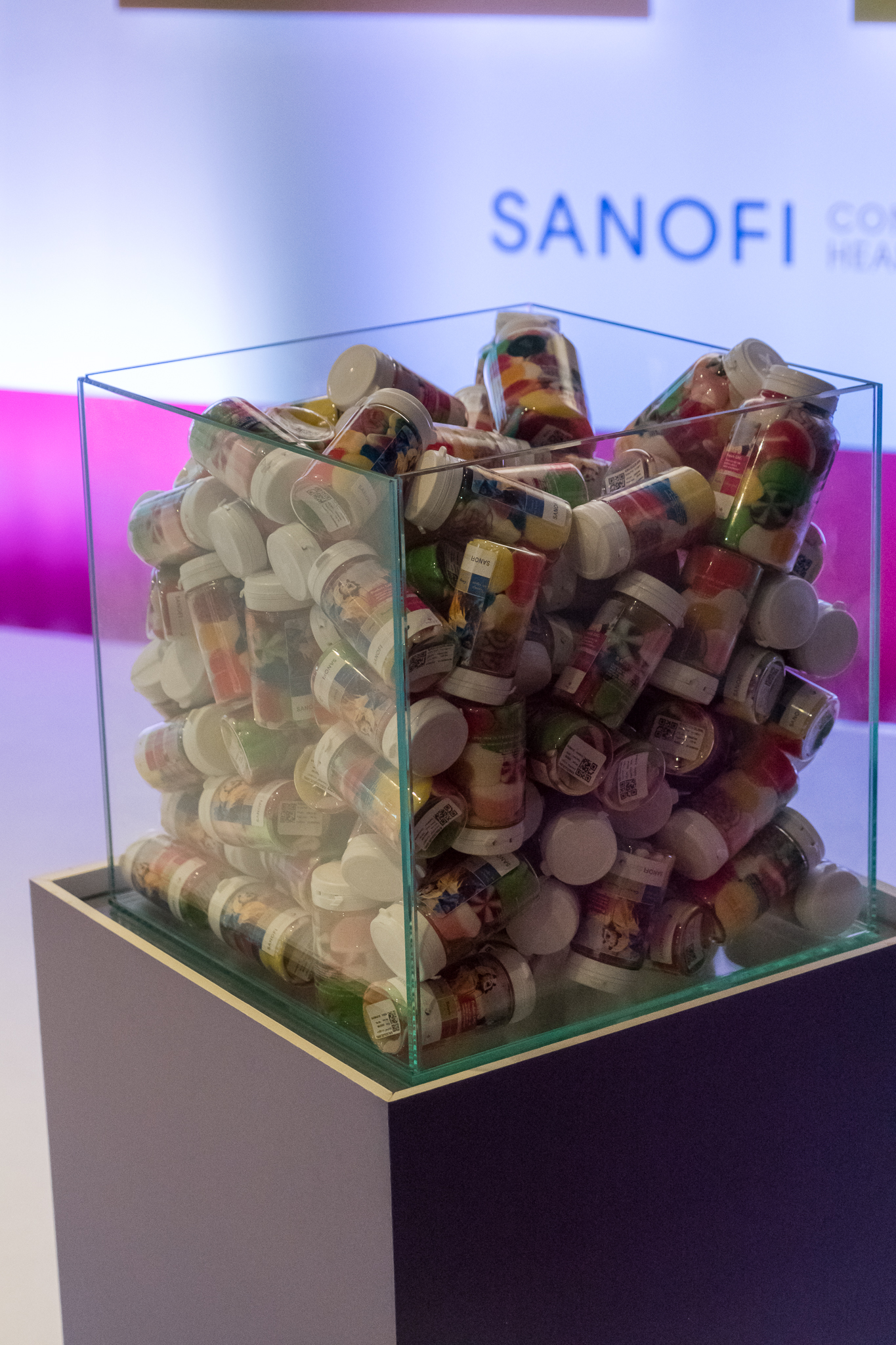 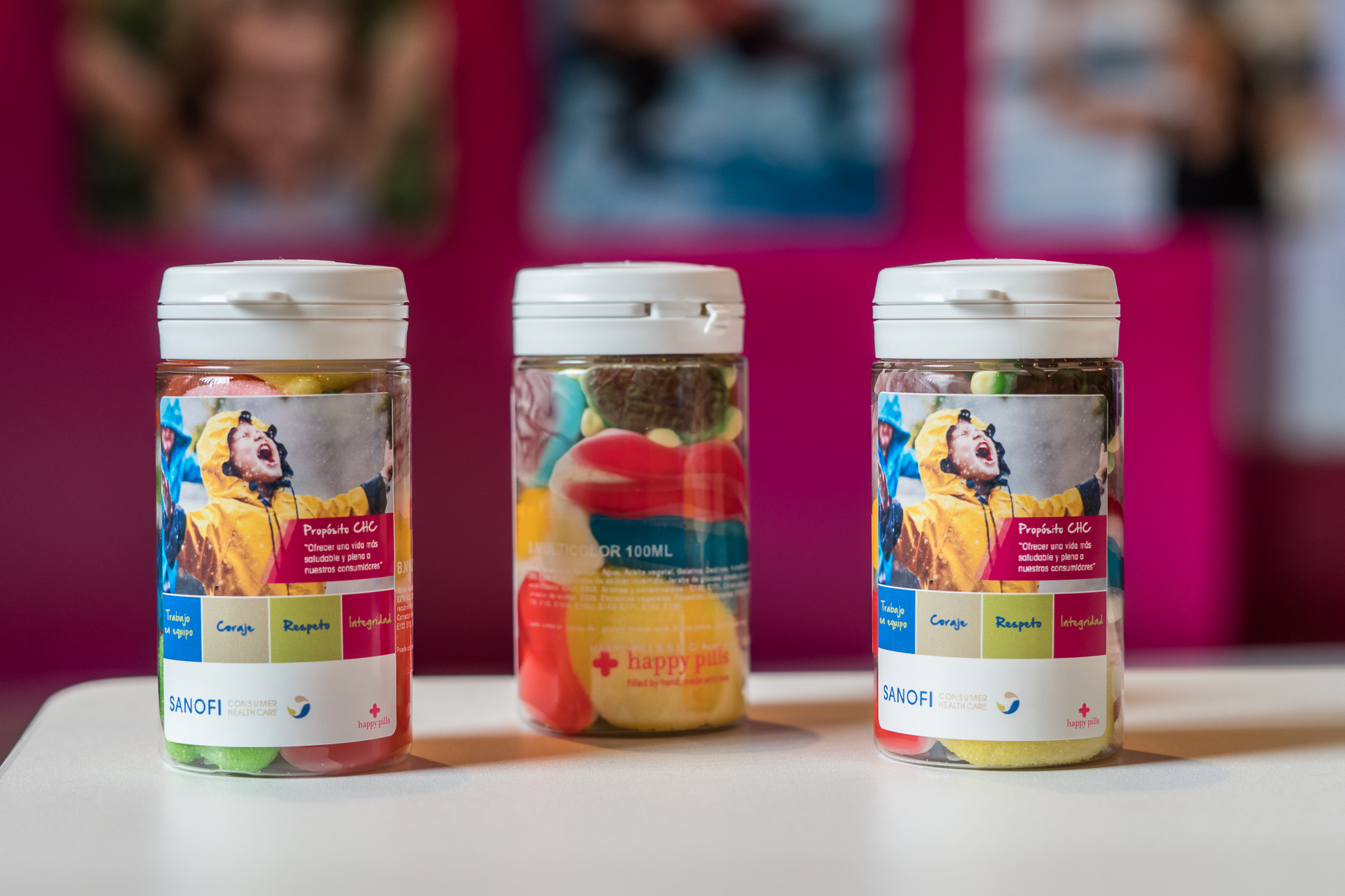 9
9
E-learning Breakfast
"Essentials on Anti Bribery and Corruption“ e-learning  May 2017
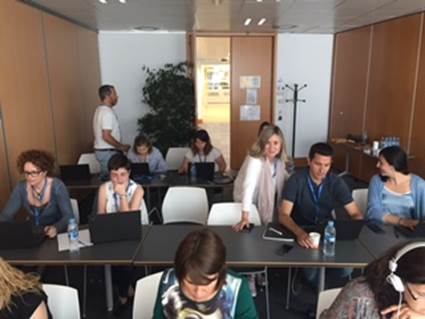 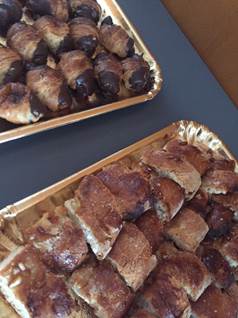 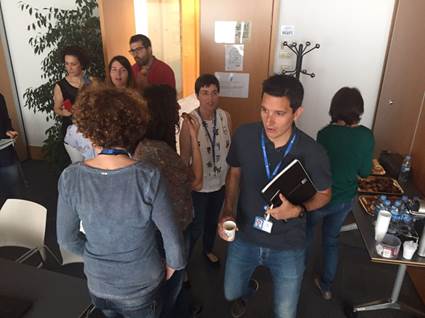 10
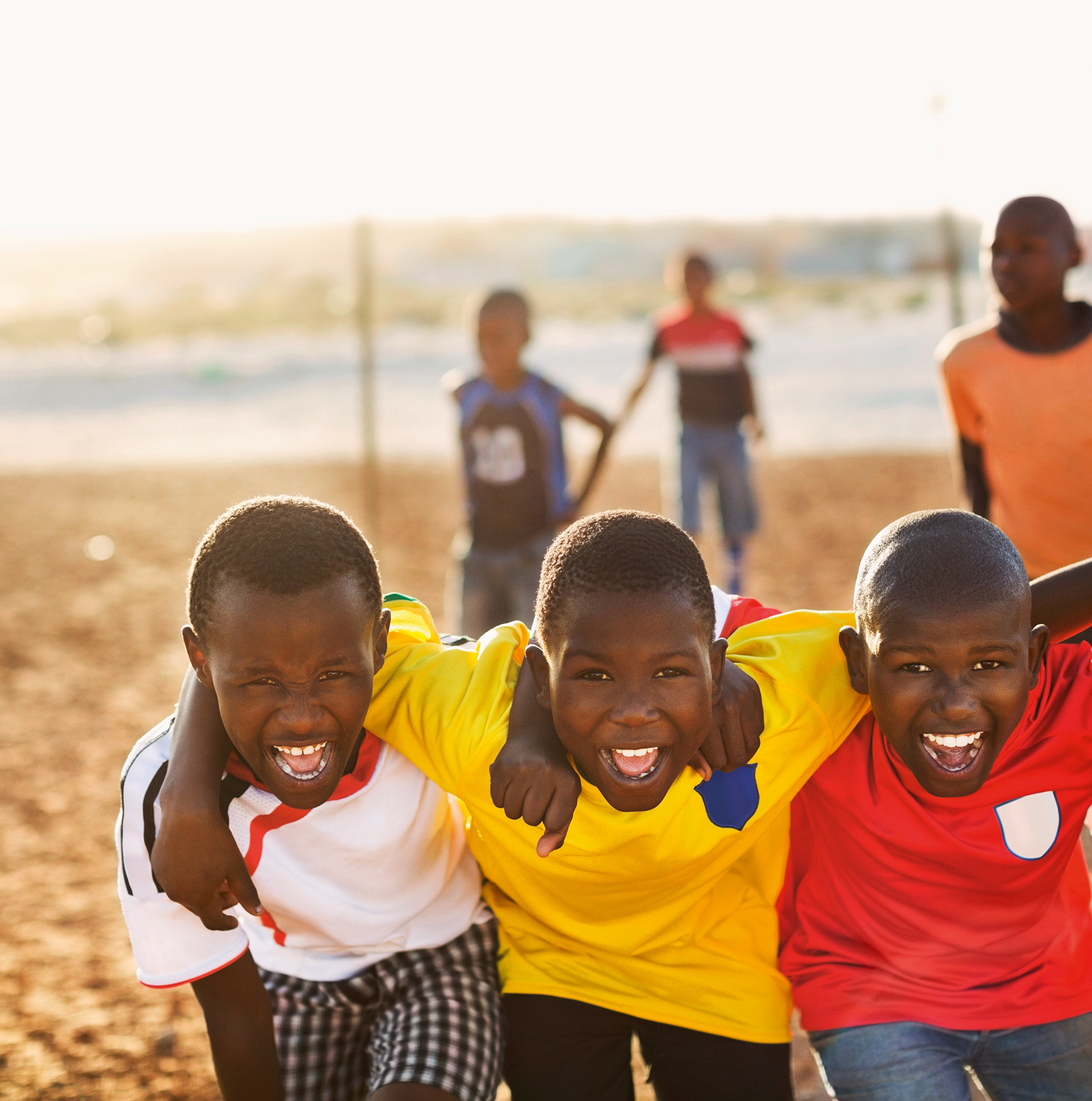 One team, one purpose, shared values
Living and serving together
 a healthier and fuller life